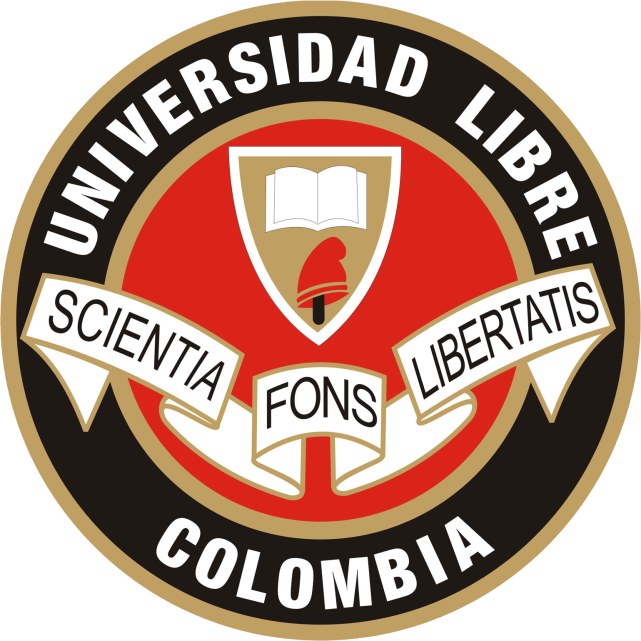 PLAN INTEGRAL DE DESARROLLO INSTITUCIONAL 
2015-2024

Acuerdo Nro. 05 de Diciembre 10 de 2014
El Plan Integral de Desarrollo Institucional como Elemento de Gestión
Estructura
Horizonte
10 Años
7 Años
3 Años
Estructura del Plan Integral de Desarrollo Institucional
Cada programa PIDI está estructurado así:
OPERACIONALIZACIÓN DEL  PIDI
Comité Técnico
Comité de Seguimiento
Sistema de Gerencia del Plan Integral de Desarrollo Institucional
Responsabilidades
Apoyar técnicamente a los Líderes  de Proyecto  en la formulación del Plan de Acción de cada Proyecto en cada vigencia, y del Plan Anual de Trabajo  del Proyecto, definiendo acciones,  actividades, metas e indicadores
Sistema de Gerencia del Plan Integral de Desarrollo Institucional
Responsabilidades

Realizar seguimiento y análisis trimestral al avance del Plan Anual de Trabajo de cada Proyecto
Realizar seguimiento y análisis semestral al avance del Plan de Acción de cada Proyecto
Tomar decisiones respecto a los hallazgos y alertas que se encuentren en el seguimiento del Plan Anual de Trabajo de cada Proyecto y al Plan de Acción Seccional
Implicaciones de la Formulación 
del Nuevo Plan de Desarrollo
Se Incorporan las Oportunidades de Mejora en los planes de acción anualizados
Se Revisan ajustes al SGC (Objetivos, Indicadores, Procesos, Procedimientos)
Formulación de Proyectos por Seccional
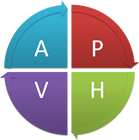 Los Objetivos e Indicadores del SGC se articulan a la Acreditación Institucional y al PIDI
Ejecución de Proyectos a partir de PAS y PAT
(Incorpora los Planes de Mejoramiento del Proceso de Acreditación Institucional y del SGC)
Seguimiento al Plan de Desarrollo (Indicadores de Gestión en cada nivel)
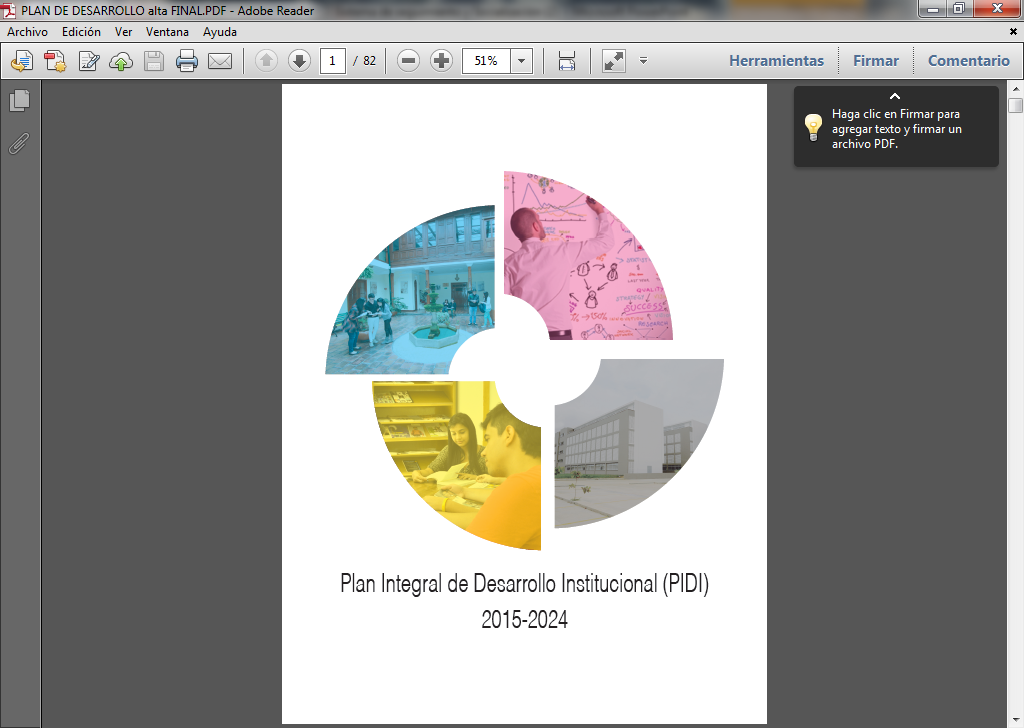 Gracias

www.unilibrepereira.edu.co
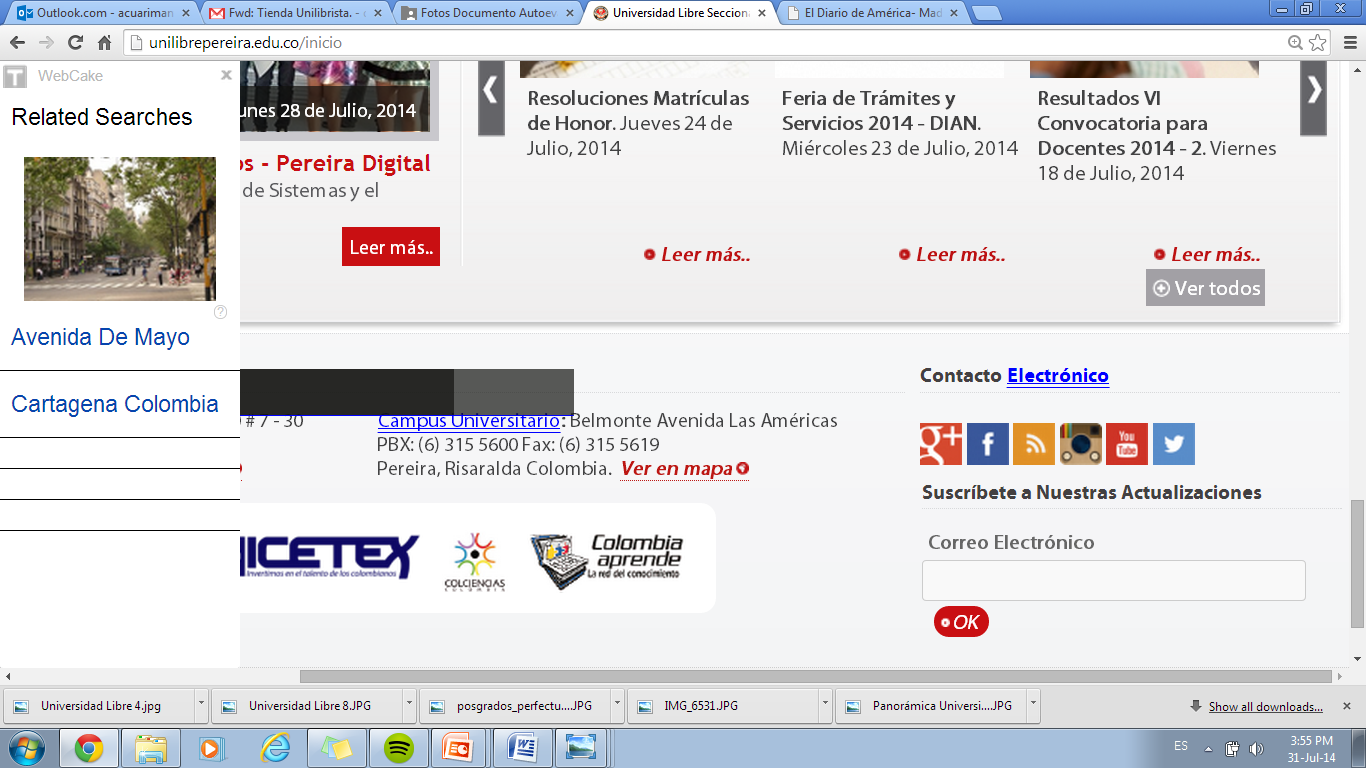 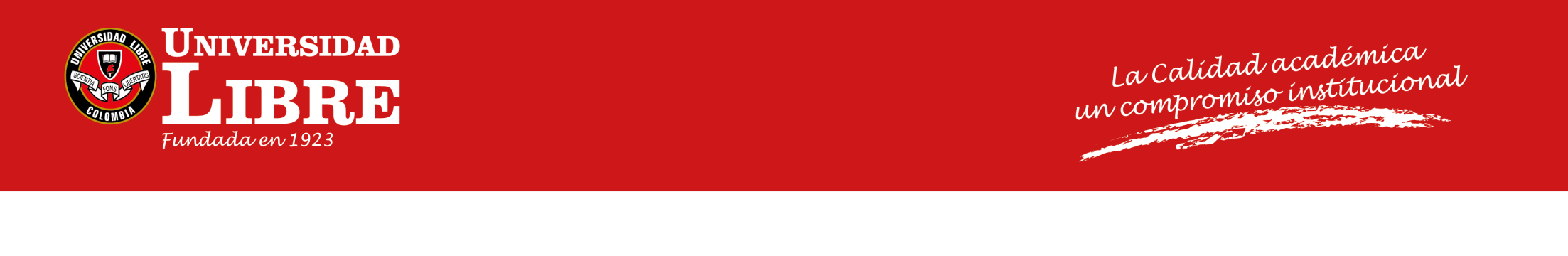